TROMBOCITOPENIA EN 
PORTADORES DE AAF Y PACIENTES CON SAF.  
MANEJO TERAPÉUTICO.
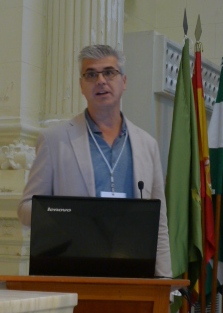 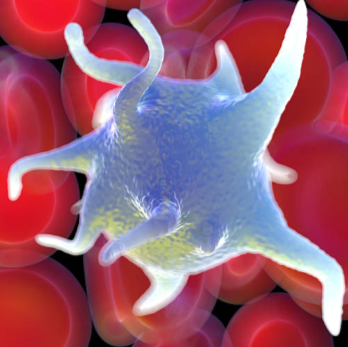 Francisco J García Hernández.
H Virgen del Rocío. Sevilla.
[Speaker Notes: El síndrome antifosfolipídico es un estado de hipercoagulabilidad que se define por una combinación de criterios clínicos y analíticos.]
[Speaker Notes: Hay otras manifestaciones clínicas que, aunque no consideradasn criterios de clasificación, se reconocen como asociadas al síndrome.]
SAF. Trombocitopenia.
SAF
PTI
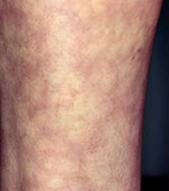 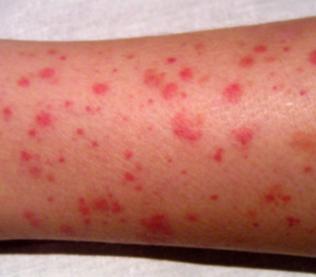 -20-46% AAF +
-Un subgrupo desarrollará trombosis.
-APAT.
-20-53% Trombocitopenia. 
-+Frec en SAF 2º (EPP: 42 vs 21%).
SAF. Trombocitopenia.
SAF
PTI
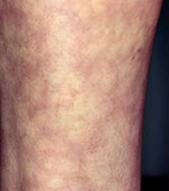 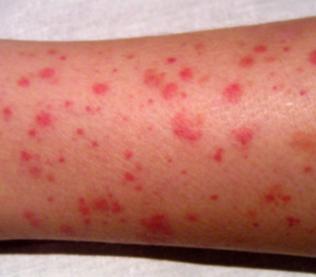 -20-46% AAF +
-Un subgrupo desarrollará trombosis.
-APAT.
-20-53% Trombocitopenia. 
-+Frec en SAF 2º (EPP: 42 vs 21%).
-Suele ser ligera-moderada, con bajo riesgo de hemorragia. 
-La plaquetopenia no elimina riesgo trombótico. 
-Casos de trombosis tras recuperación de plaquetas.
SAF. Trombocitopenia.
-PTI: Riesgo aumentado de eventos trombóticos (mayor para arteriales). RR 1’6. 
-Tras esplenectomía, mayor riesgo de trombosis venosa.
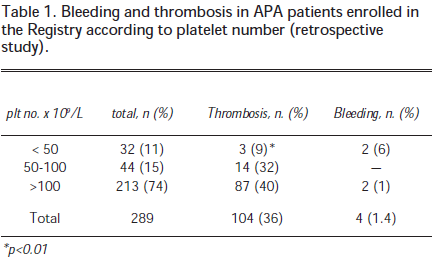 Finazzi G y cols. ITALIAN REGISTRY OF ANTIPHOSPHOLIPID ANTIBODIES. 1997.
SAF. Trombocitopenia.
Diz-Küçükkaya et al.
Kim et al.
La plaquetopenia no reduce el riesgo trombótico.
Factores de riesgo: HTA. AL.
SAF. Trombocitopenia. Patogenia
-Conocimiento limitado. Multifactorial. Similar a PTI. 
-Autoanticuerpos:
	*Ac antiplaquetarios en 40-70% de pacientes.
		=80% contra GPIIb/IIIa.
		=20% otras GP (GPIb/IX, GPIV y GPIa/IIa). 
	*Las plaquetas recubiertas por Ac: 
		=Aclaramiento por macrófagos en SRE. 
		=Lisis mediada por complemento. 
-Disfunción en la inmunidad celular. 
-Déficit de megacariopoyesis y generación de plaquetas. 	Déficit relativo de trombopoyetina (TPO)
SAF. Trombocitopenia. Patogenia
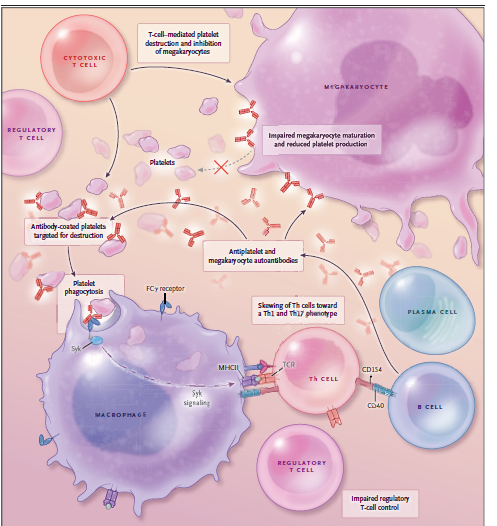 Cooper N, Ghanima W. NEJM, 2019.
[Speaker Notes: Se considera que el fenómeno fundamental en la fisiopatología de la PTI es la producción de Ac antiplaquetarios dirigidos contra la GP de superficie. Estos autoAc facilitan la destrucción plaquetaria por los macrófagos en bazo y/o hígado mediante activación de los receptores Fcγ, proceso controlado por la tirosin kinasa esplénica (Syk), y la lisis plaquetaria mediada por complemento. Los autoAc también inhiben la producción de plaquetas por los megacariocitos. Los Ag plaquetarios procesados por los macrófagos se presentan a los LT autorreactivos. En la PTI hay alteraciones en los LT, incluido desvío de su producción hacia los fenotipos T helper (Th) 1 y 17, reducción de la actividad de los LT reguladores y aumento de LT citotóxicos. Algunos estudios sugieren que los LT citotóxicos pueden directamente destruir las plaquetas o inhibir su producción.]
SAF. Trombocitopenia. Tratamiento.
-La trombocitopenia GRAVE es INFRECUENTE en SAF (<10%).
No suele requerir 
tratamiento
SAF. Trombosis & Trombocitopenia.
-Relación Riesgo/Beneficio favorable a AC si >50 000/mcl.
SAF. Trombosis & Trombocitopenia.
-Relación Riesgo/Beneficio favorable a AC si >50 000/mcl.
-Si evento trombótico coexiste con trombocitopenia grave (<30 000/mcl)...
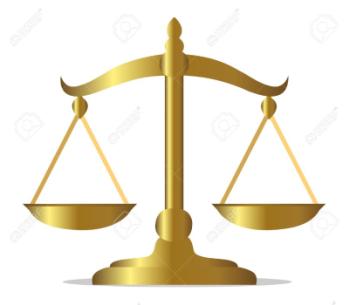 Heparina, dosis bajas/ajustadas
Ttm enérgico de trombocitopenia
SAF. Trombocitopenia. Tratamiento.
Primera línea. Glucocorticoides (GC).
-Pauta clásica:
Prednisona, 1-2 mg/kg
Tapering
-Dosis altas de dexametasona (HDD)
2-4 semanas
40 mg/d x 4 días
-Remisión 70% en 1-2 semanas.
-Acción más rápida de HDD (casos más graves).
-Recaída habitual al reducir o interrumpir GC (70-90%).
N
3 semanas
SAF. Trombocitopenia. Tratamiento.
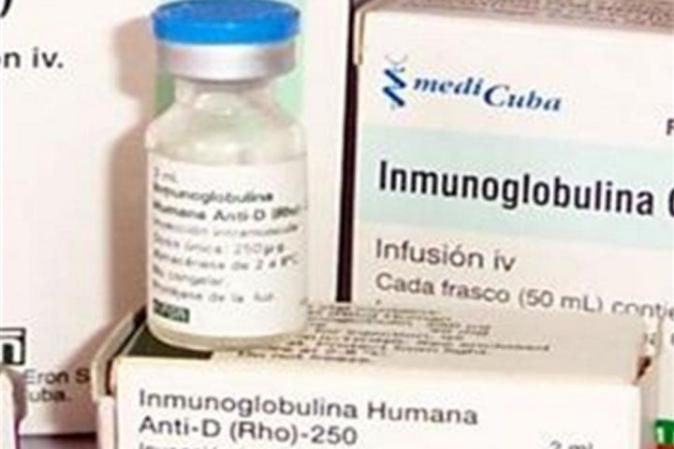 -1 g/kg día x 2 días.
-Eficacia similar a GC. Mayor coste.
-Acción rápida (1-2 días) pero transitoria
SAF. Trombocitopenia. Tratamiento.
Rituximab en PTI.
-Inmunomodulador + usado
-Respuesta inicial: 40-60%. 
	-Metaanálisis RCT: RC 46’8 vs 32’5% SOC a 6 m.
-Respuesta a largo plazo: 
	*50% de R se mantiene a 1 año. 
	*20% de R a 5 años. 
-Respuesta a retratamiento si recaída.
SAF. Trombocitopenia. Tratamiento.
Erkam et al.
-Estudio piloto abierto, fase II.
-Seguridad y eficacia de Rtx en pacientes con AAF+ y manifestaciones no diagnósticas de SAF. 
-Esquema AR. 
-Exclusión si EAS subyacente.
SAF. Trombocitopenia. Tratamiento.
Pons et al.
-Descripción de un caso y revisión de literatura sobre SAF tratados con Rtx.
-Esquema linfoma o AR.
SAF. Trombocitopenia. Tratamiento.
Pons et al.
-Descripción de un caso y revisión de literatura sobre SAF tratados con Rtx.
-Esquema linfoma o AR.
APS Task Force
-Rtx: Posible papel en SAF de difícil manejo, 
-Especialmente, manifestaciones:	
		“Hematológicas.
		“Microtrombóticas/Microangiopáticas.
SAF. Trombocitopenia. Tratamiento.
HDD vs HDD + Rtx.
-2 EC. PTI de nuevo diagnóstico. N >100.  
-Dexa 40 mg/d x 4 d ± Rtx (linfoma).
SAF. Trombocitopenia. Tratamiento.
HDD vs HDD + Rtx.
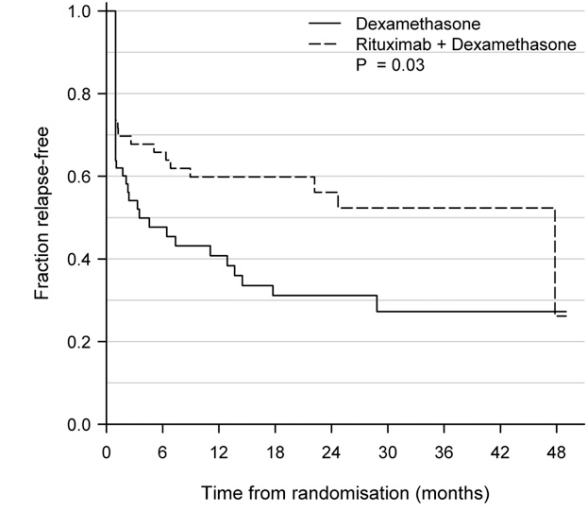 Gudbrandsdottir S y cols,
[Speaker Notes: Durante un periodo de observación >2 años (mediana 921 días), el tiempo hasta recaída (plaquetas <50 000/mcl) después de alcanzar RC o P inicial fue más prolongado entre pacientes que recibieron ttm combinado (P = .03,]
SAF. Trombocitopenia. Tratamiento.
Inmunosupresores e inmunomoduladores
Pequeñas series de casos con PTI refractaria:
-Micofenolato:  Tasa de respuestas >50%. 
-Dapsona: Tasa de respuestas 40-62%. 
-Azatioprina, ciclofosfamida, ciclosporina, danazol.
SAF. Trombocitopenia. Tratamiento.
Esplenectomía.
-Tratamiento con mayor tasa de remisión duradera. 
-Revisiones sistemáticas: RC mantenida en 66-72%. 
-Postponer todo lo posible.
-Candidatos: Pacientes con hemorragia grave o refractarios. 
-SAF. Eficacia: 
	*Hakim et al (1998): RC en 3/4. 
	*Galindo et al (1999): RC en 9/11. 
-Tasa de mortalidad <1% (hemorragia perioperatoria). 
-Posible aumento de riesgo de trombosis (Delgado Alves et al, 2004, 20 LES + SAF 2º: no aumento significativo).
SAF. Trombocitopenia. Tratamiento.
Agonistas de los receptores-TPO.
-Eltrombopag y romiplostim. Sin resistencia cruzada. 
-Mejores datos de eficacia entre agentes de 2ª línea.
-Mínima experiencia en SAF. Escasa experiencia en plaquetopenia AAF +.
-10-30% de pacientes pueden llegar a interrumpirlo.
-Reciente aprobación de avatrombopag (FDA).
SAF. Trombocitopenia. Tratamiento.
Agonistas de los receptores-TPO. Eventos adversos.
-<10% Fibrosis leve-moderada de MO. Fibras de reticulina. Reversible. 
-6% Tromboembolismo. +Frecuente si otros FR. Mayor incidencia de la esperada. 
-Eltrombopag :
	*Hepatotoxicidad (15% a 5 años). 
	*Catarata (5%), mayoría tras GC crónicos.
SAF. Trombocitopenia. Tratamiento.
Fostamatinib.
-Inhibidor de la tirosin kinasa esplénica (SYK).
-Reduce destrucción plaquetaria mediada por Ac. 
-Aprobado por FDA para ttm de PTI refractaria.
-EC: Tasa total de R 43%. 
-R incluso a fallo de esplenectomía, TPO‐RAs y/o rituximab.
-Efectos adversos habitualmente leves o de fácil manejo.
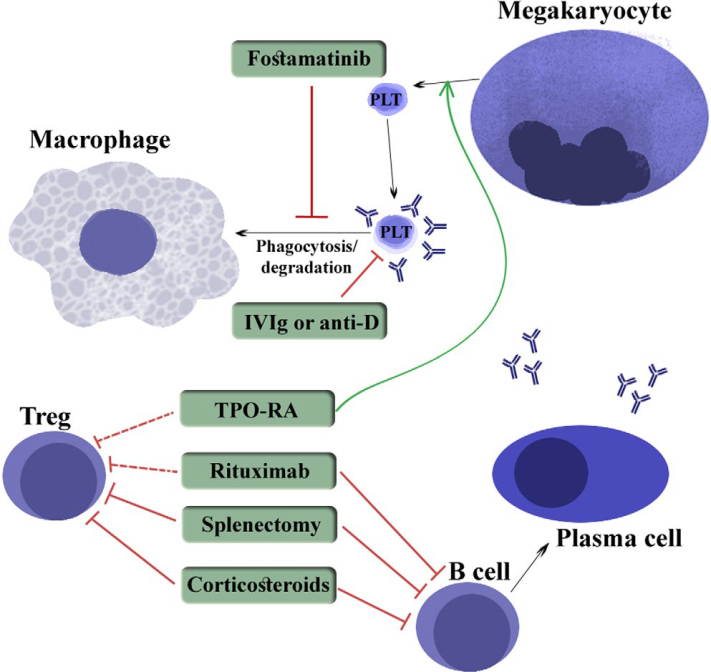 Witkowski y cols, 2019
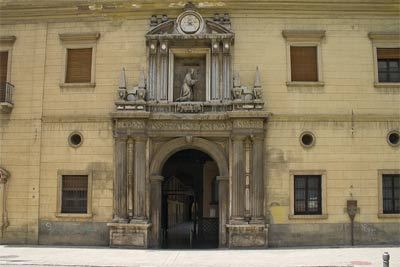 ¡Graciasssss!